QUESTION
CLICK THE TOP LEFT CORNER FOR RED
CLICK THE TOP RIGHT CORNER FOR YELLOW
CLICK THE BOTTOM LEFT CORNER FOR BLUE
CLICK THE BOTTOM RIGHT CORNER FOR GREEN
INSTRUCTIONS
Roll the dice and click a corner of the square for your counter.
Answer the question.
Click on FINISH when you reach the end.
Click on START to reset the game.
PRACTICE
Click once and the counter will appear.
Click again and the counter will disappear.
Write your text here
Write your text here
Write your text here
Write your text here
Write your text here
Write your text here
Write your text here
Write your text here
Write your text here
6
2
4
5
1
3
9
7
8
Write your text here
START
RESET THE GAME
Are you sure?
10
WINNER!
NO
YES
Write your text here
Write your text here
Write your text here
Write your text here
Write your text here
Write your text here
Write your text here
Write your text here
Write your text here
16
14
18
15
13
12
17
11
19
FINISH
Write your text here
20
WINNER!
Write your text here
Write your text here
Write your text here
Write your text here
Write your text here
Write your text here
Write your text here
Write your text here
Write your text here
21
25
22
27
28
23
26
29
24
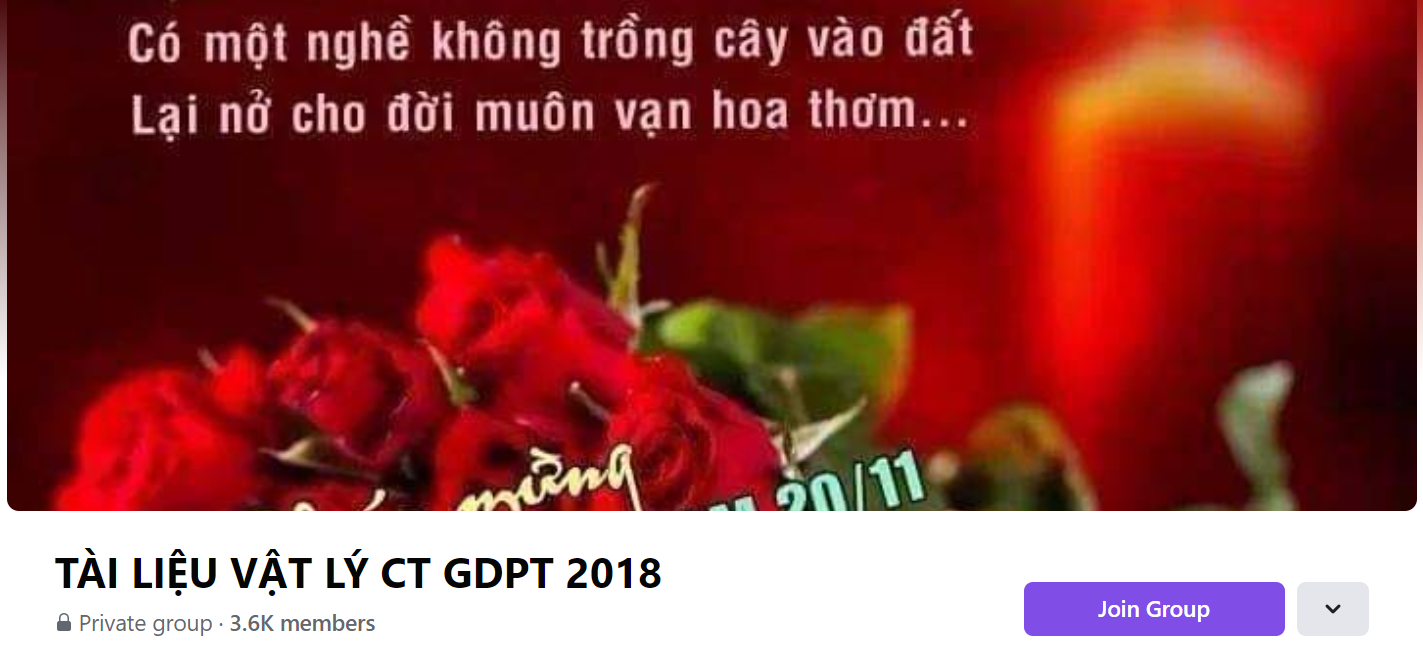 SƯU TẦM: ĐOÀN VĂN DOANH, NAM TRỰC, NAM ĐỊNH
LINK NHÓM DÀNH CHO GV BỘ MÔN VẬT LÝ TRAO ĐỔI TÀI LIỆU VÀ CHUYÊN MÔN CT 2018
https://www.facebook.com/groups/299257004355186